День воинской славы России — День Бородинского сражения
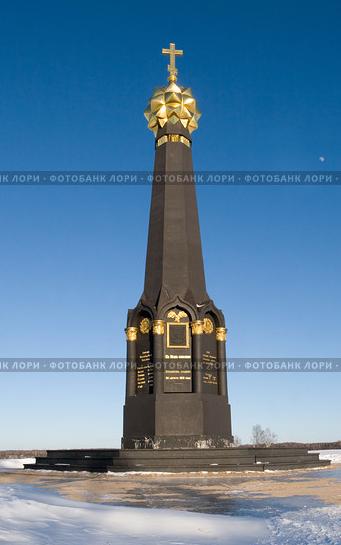 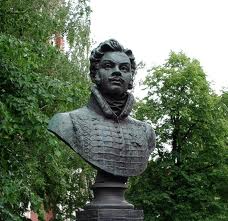 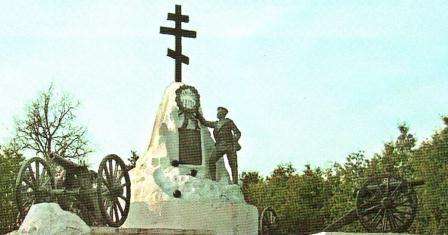 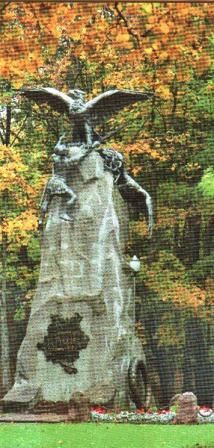 Михаил  Илларионович  Кутузов
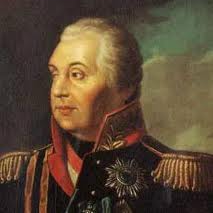 Михаил Богданович Барклай де Толли
Петр Иванович Багратион
Николай Николаевич Раевский
Денис Васильевич Давыдов
Сергей Григорьевич Волконский
Николай Алексеевич Тучков 1-й
Александр Алексеевич  Тучков 4-й
Александр  Иванович  Кутасов
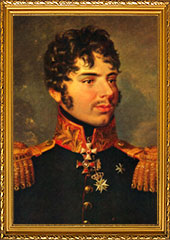 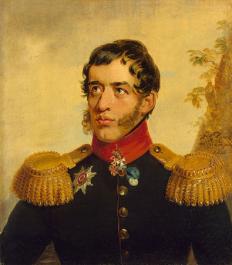 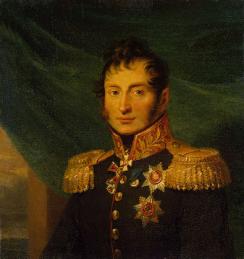 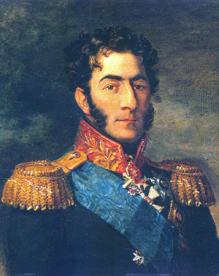 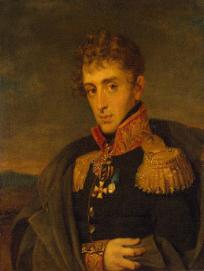 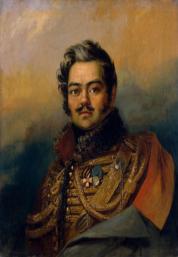 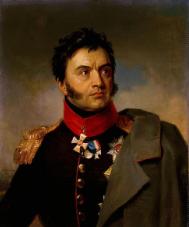 «Из всех моих сражений самое страшное то, которое я  дал под Москвой. Французы показали себя достойными  одержать победу, а русские стяжали право быть непобедимыми».
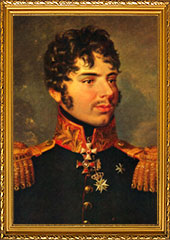 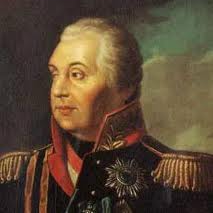 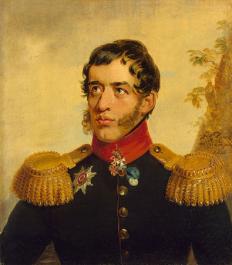 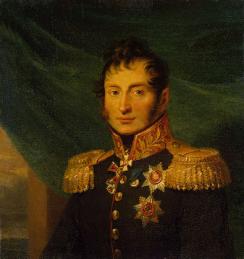 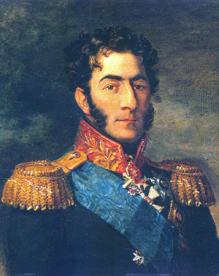 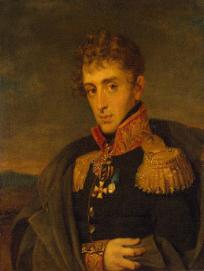 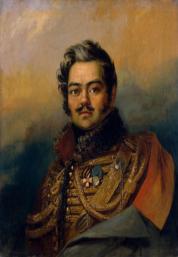 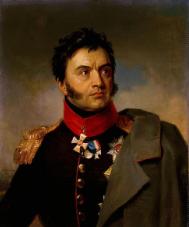 Вечная память героям!
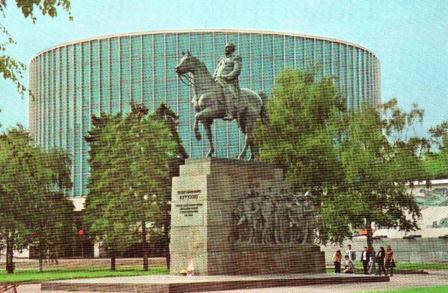